Reunión Anual de Título I Para Padres
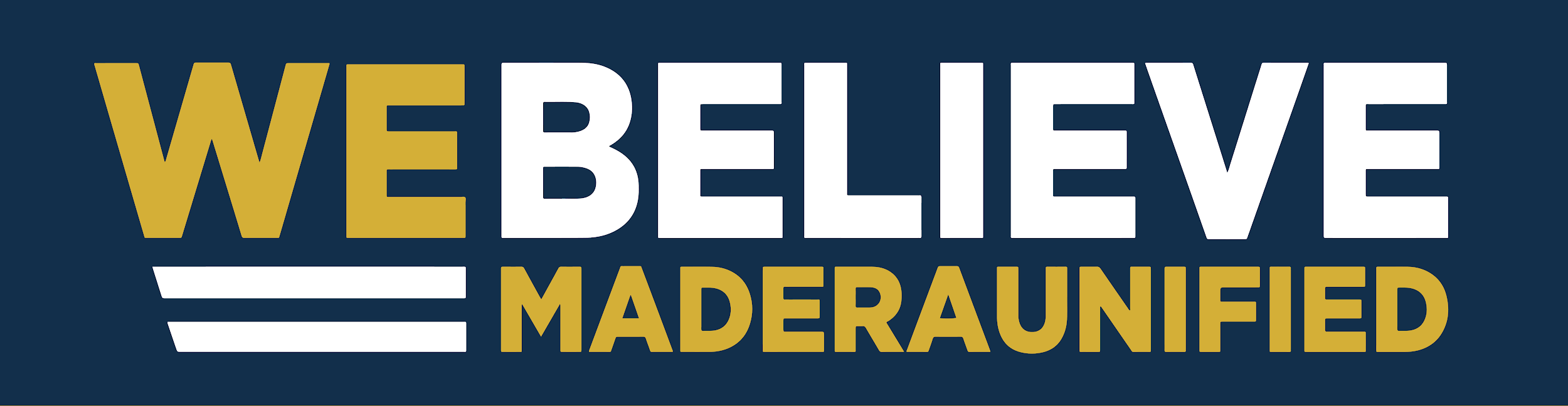 James Madison Elementary
 el 29 de agosto, 2022
Sra. Guillén
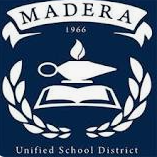 Agenda
Bienvenida e Introducciones
Ley del 2001 Que Ningún Niño Se Quede Atrás  (NCLB) 
Ley del 2015 Cada Estudiante Triunfa (ESSA) 
Todo Acerca de Título I
Tarjeta de Calificación Escolar de Responsabilidad(SARC)
Plan escolar para el logro estudiantil(SPSA)
Compacto Padres-Escuelas
Participación de los Padres
[Speaker Notes: .]
¿Qué es “Ningún Niño Se Queda Atrás”?
El Acta de Educación firmada como ley en 2001 por el Presidente George W. Bush

Esta Ley, la cual redefinió el rol federal en la educación K-12, fue la reforma más amplia del Acta de Educación Primaria y Secundaria (ESEA) desde su promulgación en 1965. 

La ley fue basada en cuatro principios básicos: más responsabilidad en los resultados, mayor flexibilidad y control local, mayores opciones para los padres y énfasis en métodos comprobados
¿ Qué es la Ley “Cada Estudiante Triunfa”?
La versión autorizada de ESEA firmada como ley por el Presidente Barack Obama en 2015

Representa un importante paso hacia adelante para mejorar el sistema educativo de la nación.

Mientras "Que Ningún Niño Se Quede Atrás” esperaba 100 por ciento de  dominio para todos los estudiantes para el año 2014, ESSA les da a los estados la autorización para identificar sus propias metas dirigidas al dominio en pruebas, Lenguaje y Literatura, Matemáticas e índices de graduación
¿Qué es la Ley “Cada Estudiante Triunfa”? (Continuación)
La ley mantiene los requisitos anuales de exámenes para Lenguaje/Literatura y Matemáticas en los grados 3ero-8vo y 11avo, exámenes de Ciencias a través de los grados. También mantiene reportes de sub grupos y los requisitos de exámenes de un 95 por ciento. 

ESSA es una mejoría sobre la expirada Ley NCLB, desplazando más autoridad a los estados y limitando los mandatos federales mientras mantiene un marco de trabajo compartido para la  responsabilidad K-12.
¿Qué es Título I?
Título I es el programa de ayuda federal más grande para las escuelas de nuestra nación. 

La meta de Título I es una educación de alta calidad para cada niño. 

Cada año el programa sirve a millones de niños en las escuelas primarias y secundarias. James Madison es una escuela de Título I.
¿Cómo Funciona Título I?
Cada año el gobierno federal brinda fondos a los estados.  

El Departamento de Educación de California envía el dinero al Distrito.

El distrito escolar identifica las escuelas elegibles y entrega los fondos de Título I.

James Madison implementó un programa de Título I a través de la escuela.
Programa de Título I En Todas Las Escuelas
¿ Cuál es el propósito del programa?
Mejorar el desempeño académico en los estudiantes de bajos logros y todos los otros estudiantes en la escuela, al trabajar en mejorar por completo el programa educacional.

¿ Quién es servido?
Todos los estudiantes en la escuela son servidos ya que los fondos son usados para mejorar por completo el programa educacional.
Derechos de los Padres
Estar involucrados y solicitar reuniones de rutina  para expresar sus opiniones y preocupaciones. 

Que les brinden información sobre el nivel de logro de sus hijos en las evaluaciones de lectura/lenguaje, matemáticas, ciencias y evaluaciones en la escuela.

Solicitar y recibir información en las certificaciones  del maestro/a de su hijo/a.
Tarjeta de Calificación Escolar de Responsabilidad
La Ley de Educación de Reporte de Responsabilidad para  Escuelas Públicas Primarias y Secundarias (SARC) les brinda a los padres y la comunidad la siguiente información: 

Datos demográficos; 
Seguridad y clima escolar para aprender la información;
Datos académicos;
Índices de graduación; 
Tamaños de las clases;
Información de los maestros y personal; 
Descripciones del currículo e instrucción; y
Preparación de información post secundaria.

SARC está disponible en la oficina de la escuela o en línea en:
https://www.madera.k12.ca.us/Page/15073
Plan Escolar Para Logro Estudiantil
Cada escuela debe crear un Plan Escolar para Logro Estudiantil (SPSA) en conjunto con el Concilio Escolar de su escuela (SSC) y el equipo de Liderazgo Escolar.

Meta 1: Acceso equitativo a programas rigurosos de alto nivel
El Distrito Escolar Unificado de Madera obtendrá un puntaje académico ELA (inglés) de rendimiento [medio-alto (verde)] para todos los estudiantes, según lo medido por el Tablero de California.
El Distrito Escolar Unificado de Madera obtendrá un puntaje académico de matemáticas de rendimiento medio-alto para todos los estudiantes, según lo medido por el Tablero de California.
El Distrito Escolar Unificado de Madera obtendrá un puntaje de progreso de los aprendices de inglés de rendimiento medio-alto (verde) para todos los estudiantes EL y recientes de RFEP, según lo medido por el Tablero de California.
Madison: Acceso equitativo a programas rigurosos de alto nivel
Plan Escolar Para Logro Estudiantil
Meta 2- Ambientes Seguros y Saludables para el Aprendizaje y Trabajo
Distrito: Madera Unificado va a obtener un resultado en Suspensión de [medio-bajo (verde)]  en el desempeño para todos los  estudiantes, según lo medido por la Consola de California y aumentará a un resultado favorable el índice en la encuesta del clima escolar cada año. 
Madison:  Ambientes Seguros y Saludables para el Aprendizaje y Trabajo
Meta 3- Mejorar la Participación de los Padres
District:  Madera Unificado aumentará el número de padres que asistan al Concilio Escolar de su Escuela (SSC), ELAC, Noche de Vuelta a la Escuela, Acceso a Parent Portal y reuniones de Título I con los padres en todas las escuelas.   
Madison: Mejorar la Participación de los Padres
Meta 4- Aumentar y Mejorar la Tecnología
District:  Madera Unificado mantendrá un promedio diario de 1 hora de uso de aparatos al día para los estudiantes por cada año escolar
Madison: Aumentar y Mejorar la Tecnología
SPSA están disponibles en la oficina de la escuela y el distrito.
Programas de Título I Brindan Apoyo Suplemental
Maestros y para-profesionales adicionales;

Capacitación adicional para el personal escolar;

Tiempo extra para instrucción(Programas Antes y/o Después de la Escuela);

Actividades de Participación para los Padres ; y/o

Una variedad de materiales y métodos de enseñanza suplementaria.
Fondos de Título I
James Madison genera $122,357.00 a través de Título I para pagar programas y servicios para nuestros estudiantes.

Fondos de Título I pagan por los siguientes programas y servicios:

PBIS, RenLearn Licencias, RAZ-Plus licencias, Materia Instructional, Educación de padres, Servicios de imprimir, Services, Mantenimiento de computadores y tecnología, RTI TSA, Conferencias y Viajes
¿ Quién Decide Como Son Usados Los Fondos?
Cada escuela tiene un Concilio Escolar en Su Lugar:
Padres 
Directores
Maestros
Otro Personal que trabaja en la escuela
Estudiantes (en la Escuela Intermedia y Secundaria )

El concilio escolar SSC determina cómo usar los Fondos de Título I.
Compacto Padres-Escuela
Lista de Responsabilidades/Promesas de la Escuela

 
Lista de Responsabilidades/Promesas de la Familia


Lista de Responsabilidades/Promesas del Estudiante
¡Su Participación Es Clave Para El Éxito de Su Hijo/a!
Usted es el/la primer maestro/a de su hijo/a.

Usted tiene la habilidad de influenciar la educación de su hijo más que cualquier maestro(a) o escuela.

Usted conoce mejor a su hijo/a:
Comparta información acerca de las habilidades e intereses de su hijo/a con los maestros/as; y
Pida ver los reportes de progreso de su hijo/a y la escuela.
Conozca Su Escuela y Comuníquese con los Maestros
Asista a los eventos en la escuela
Visite el salón de clases
Ofrecerse de voluntaria en la escuela
Únase a organizaciones de padres
Mantenga informado a los maestros
Asista a Sesiones Especiales de Capacitación Para Padres
Asista a conferencias padre-maestros
Esté preparada para las reuniones
Reflexione si usted ha cumplido con sus responsabilidades como se dijo en el Compacto Padre – Escuela
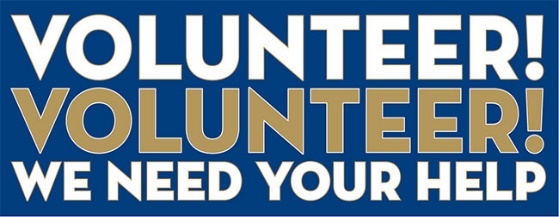 Preguntas
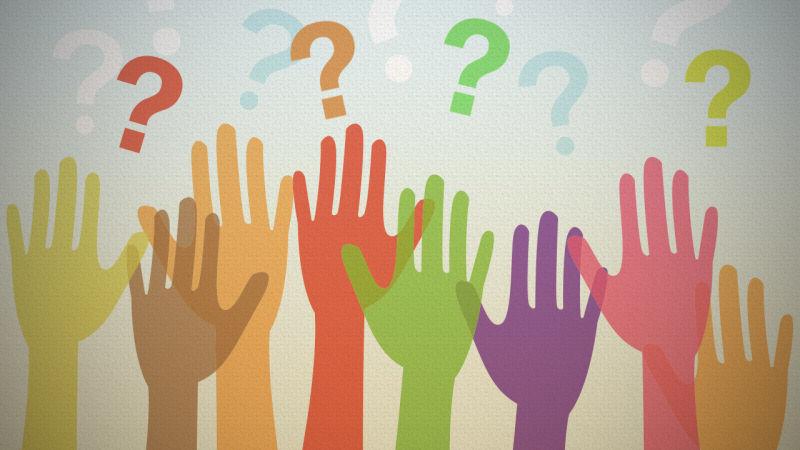